Porodní sál 2022
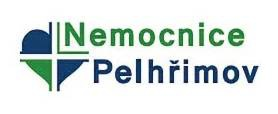 Gynekologicko - porodnické oddělení
Nemocnice Pelhřimov
STATISTIKA 2022
STATISTIKA 2022
STATISTIKA 2022
STATISTIKA 2022
STATISTIKA 2022
STATISTIKA 2022